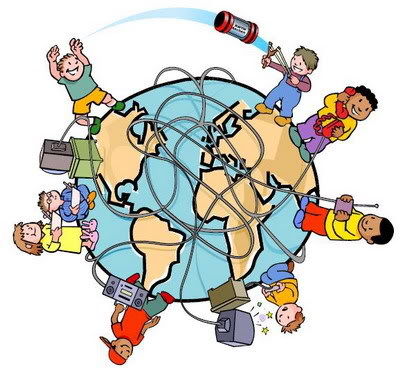 MANJ JE VEČ
Jolanda Regouc
Maj, 2015
»Ne moremo vsi narediti velikih stvari. 
Lahko pa naredimo majhne stvari 
z veliko ljubezni.«

 (Mati Terezija)
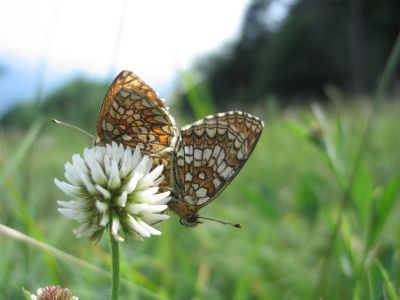 OŠ Šenčur, Podružnična šola TRBOJE KAKO JE 'MAJHNA' PODRUŽNIČNA ŠOLAPOSTALA 'VEČJA'
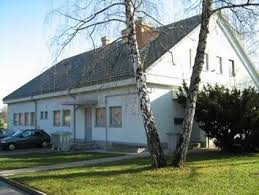 NAJBOLJ NEVARNA BITJA SO …
NAVADNA TABLA IN KREDA ALI INTERAKTIVNA TABLA
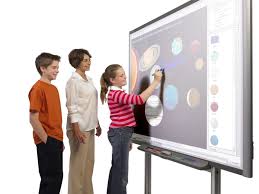 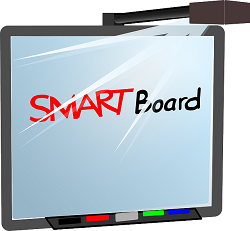 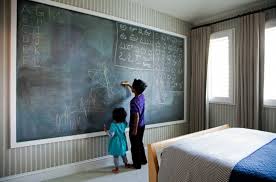 UREJEN ZVEZEK ali POPLAVA UČNIH LISTOV
Je zvezek popackan, so po njem tacale kure  ali je zvezek kar prazen?
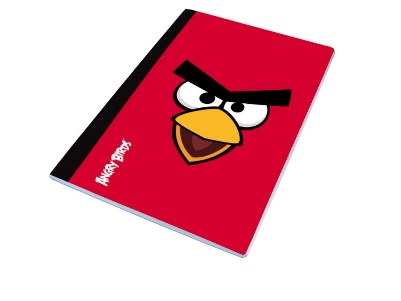 Kako motivirati učenca za DN, ko zunaj sonce sije ?
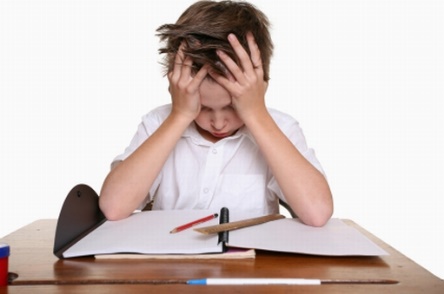 MANJ UČITELJEV V RAZREDU, MANJ UČNIH PREDMETOV, MANJ …
Po mnogih osnovnih šolah razpada organizacija razrednega pouka.
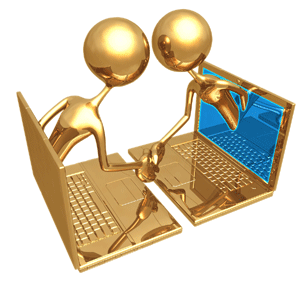 1. MANJ FORMALNEGA ŠOLANJA = VEČ IZBIRE
Less formal schooling = more options

 
Zakaj je šolanje na Finskem med najbolj učinkovitimi na svetu?
2. MANJ ČASA V ŠOLI = VEČ POČITKA
Less time in school = more rest
3. MANJ UR Z NAVODILI = VEČ ČASA ZA NAČRTOVANJE
Fewer instructions hours = more planning time
4. MANJ UČITELJEV = VEČ DOSLEDNOSTI                                       IN   PREDANOSTI
Fewer teachers = more consistency and care


Elementary students in Finland have the same teacher for the first six years.       That is right. 
* I really believe this is a huge part of Fimland‘s success story and it does not receive enough attention!
5. MANJ SPREJETIH KANDIDATOV = VEČ ZAUPANJA                                                                V UČITELJE
Fewer accepted applicants = more confidence in teachers

* So, it isn‘t enough to be the smartest in your class, you also have to have the natural ability and drive to teach.

* Finland understans that the ability to teach is not something   that can be gained from studying.

* It is usually a gift and passion that some have it, some don‘t.
6. MANJ UČNIH UR = VEČ ODMORA
Fewer classes = more breaks

* Stagnation of the body leads to stagnation of the brain and unfocused „hyper“ children
* 10 – 20 minutes breaks in between classes
* Teacher‘s room
7. MANJ OCENJEVANJA = VEČ UČENJA
Less testing = more learning
8. MANJ VSEBIN = VEČ GLOBINE
Fewer topics = more depth
9. MANJ DOMAČIH NALOG = VEČ SODELOVANJA,        SAMOINICIATIVE
Less homework = more participation
10. MANJ UČENCEV = VEČ INDIVIDUALNE POZORNOSTI
Fewer students = more individual attention
11. MANJ STRUKTUR = VEČ ZAUPANJA
Less structure = more trust

TRUST IS KEY TO THE WHOLE SYSTEM!
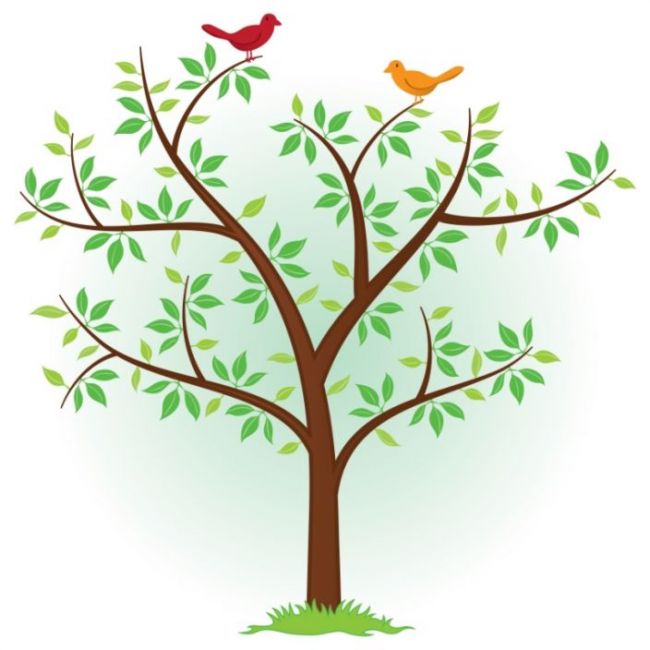 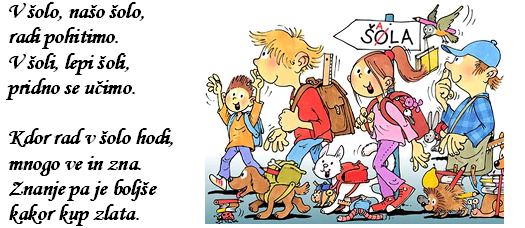 12. MANJ STRESA = VEČ USTVARJALNOSTI
Less stress = more creativity

       Saj še velja, da šola vstane in pade z učiteljem!
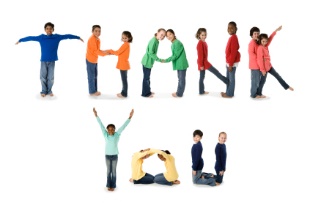